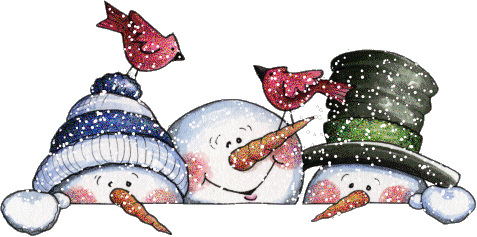 BEZPIECZNE FERIE ZIMOWE
Przed wyjściem na dwór ubieraj się stosownie do pogody. 
Pamiętaj o: szaliku, czapce, rękawiczkach, odpowiednim obuwiu.
Zmień jak najszybciej przemoczone ubranie.
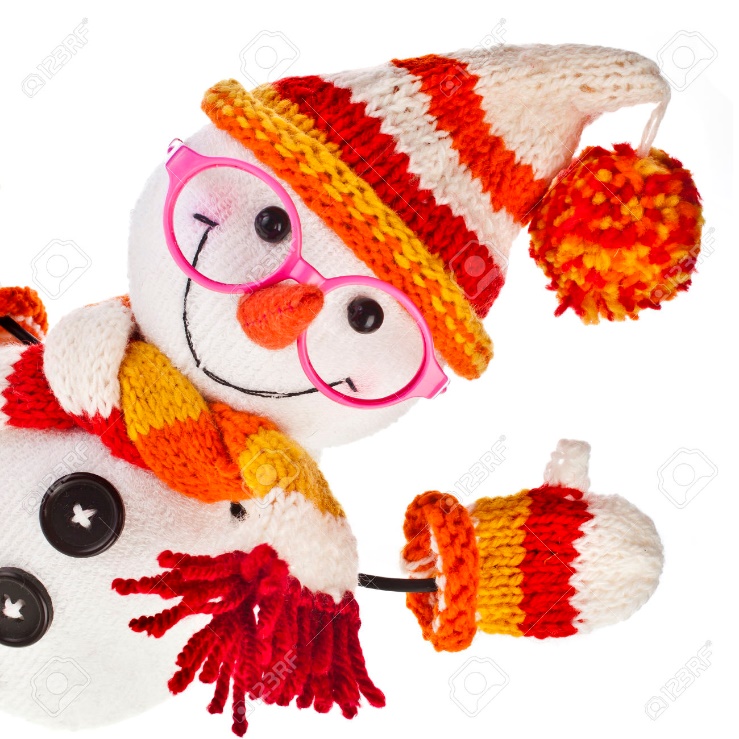 Zimą szybko zapada zmrok – pamiętaj o odblaskach.
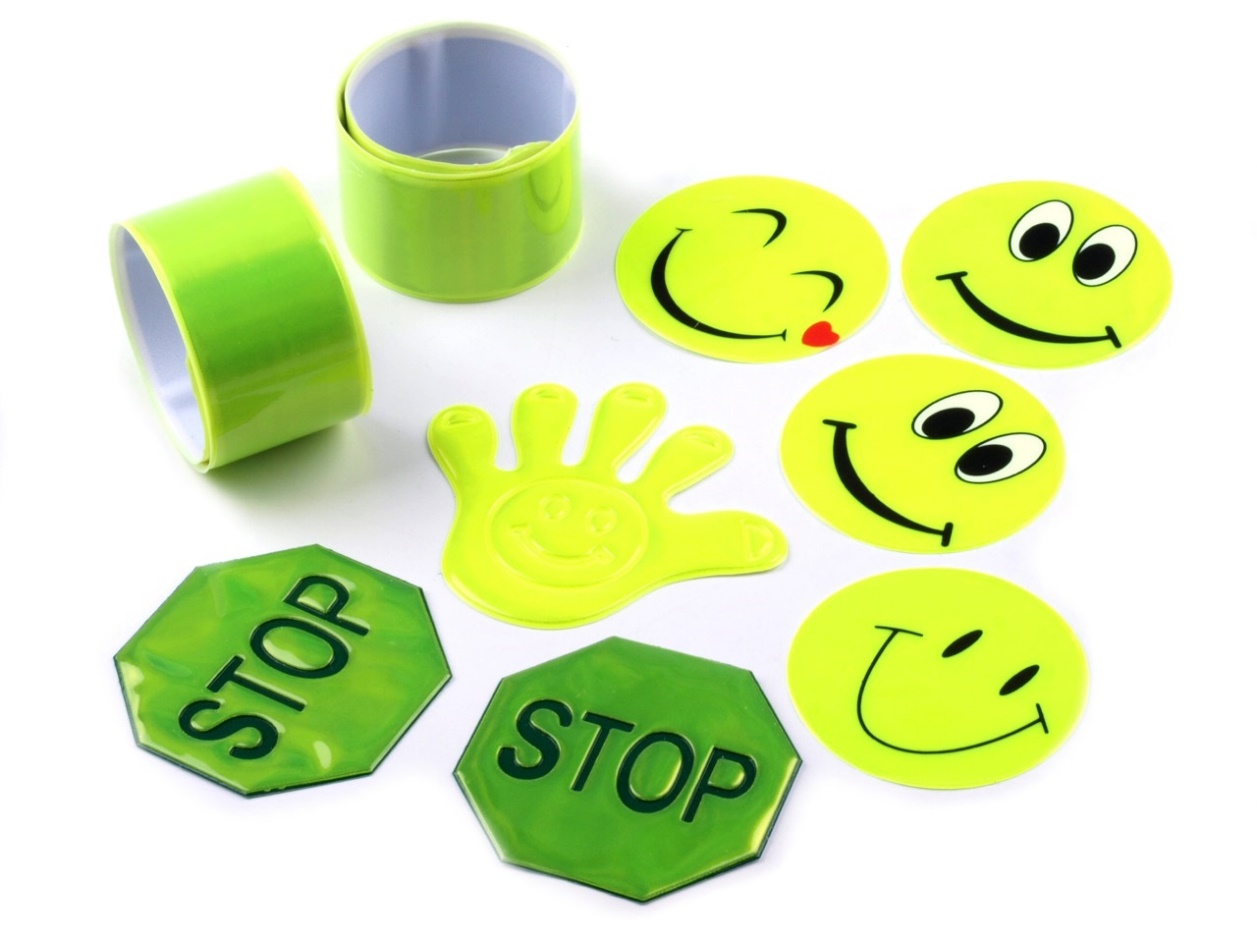 Podczas zabawy, spacerów, sportów zimowych nie oddalaj się od opiekunów.
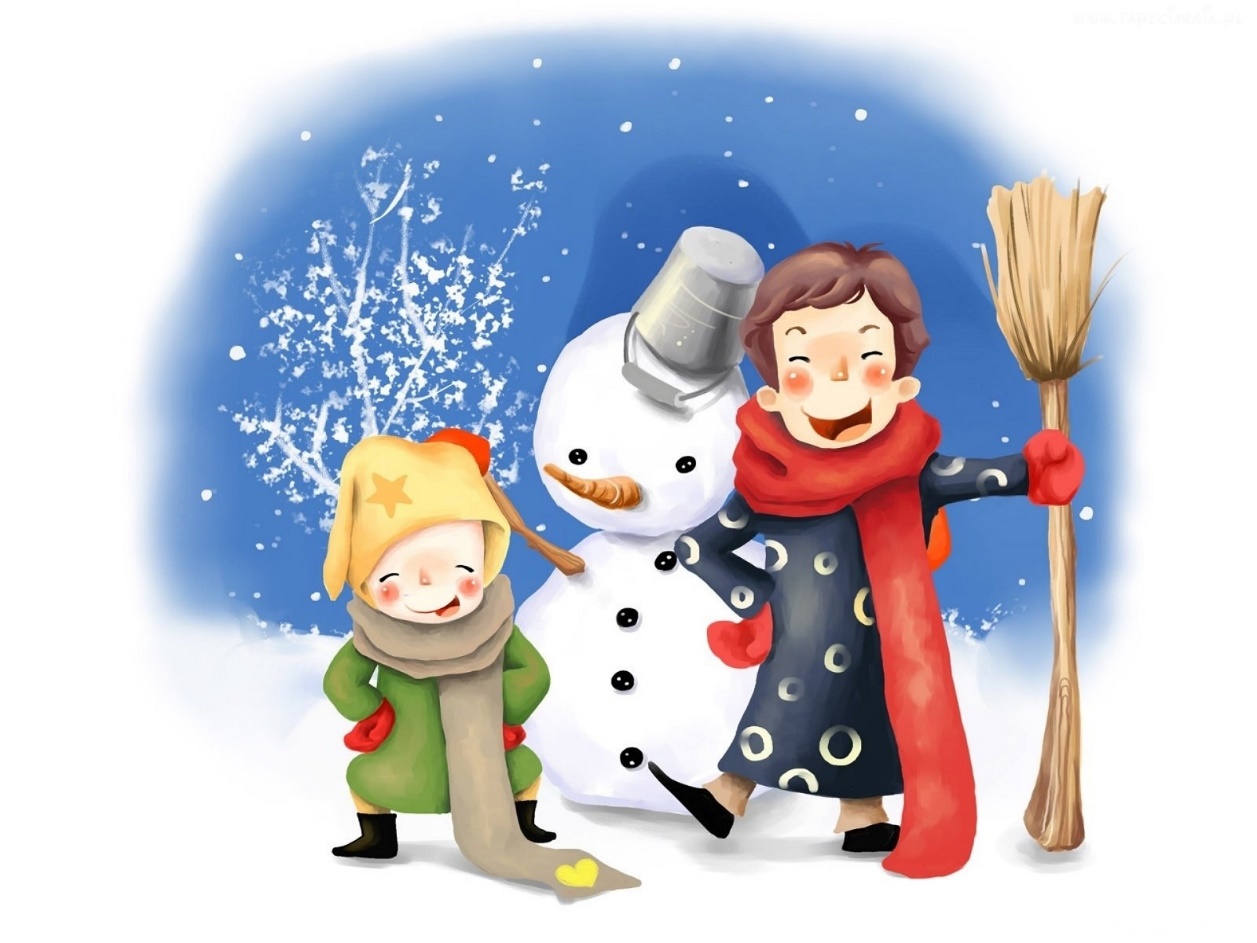 Baw się tylko w bezpiecznych miejscach.
Unikaj odludnych okolic, jezdni, zbiorników wodnych, torów kolejowych.
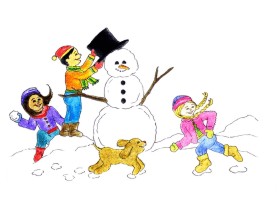 Zachowaj ostrożność podczas zabaw ze śnieżkami:
- nie rzucaj zbyt twardymi, zmrożonymi śnieżkami,
- nie celuj w głowę,
- nie wrzucaj nikomu śniegu za kołnierz.
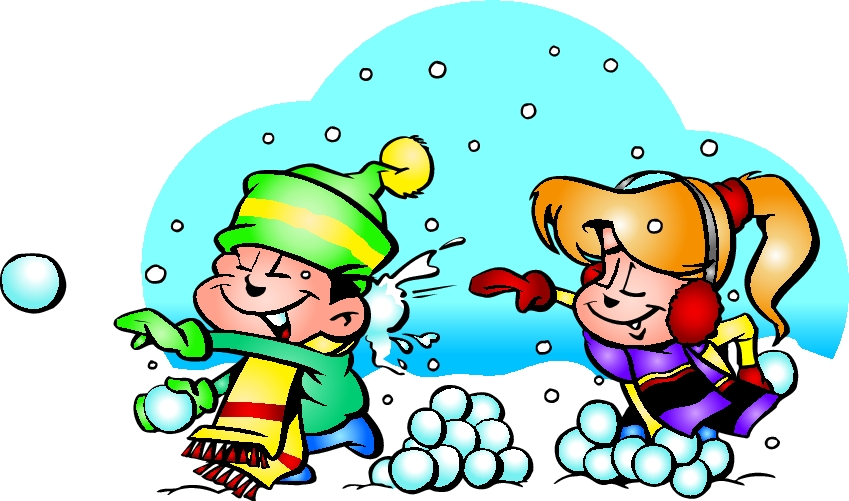 Na sankach zjeżdżaj z górki z dala od jezdni i drzew. 
Nie podczepiaj się sankami do pojazdów silnikowych.
Najlepsze są specjalnie wyznaczone ślizgawki.
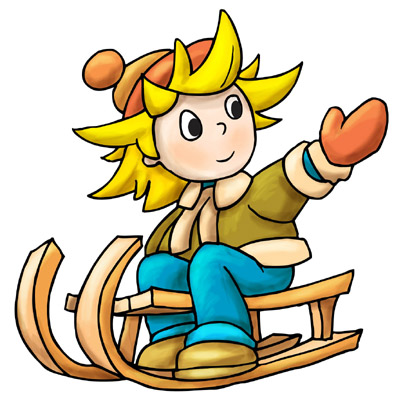 Na łyżwach możesz jeździć tylko po lodowisku. 
Poruszaj się zgodnie z wyznaczonym kierunkiem.
Nie ślizgaj się na zamarzniętych stawach, rzekach, jeziorach.
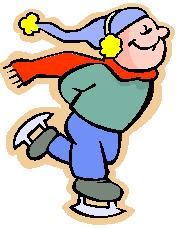 Na nartach trzymaj się wyznaczonej trasy. 
Pamiętaj o kasku ochronnym. 
Stosuj się do regulaminu panującego na stoku.
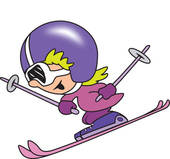 Zachowaj ostrożność w kontaktach z obcymi.
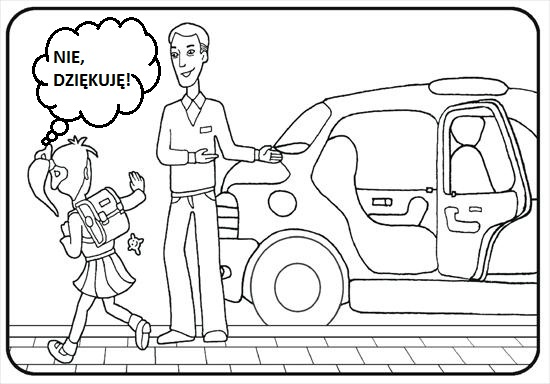 Pamiętaj o tych numerach
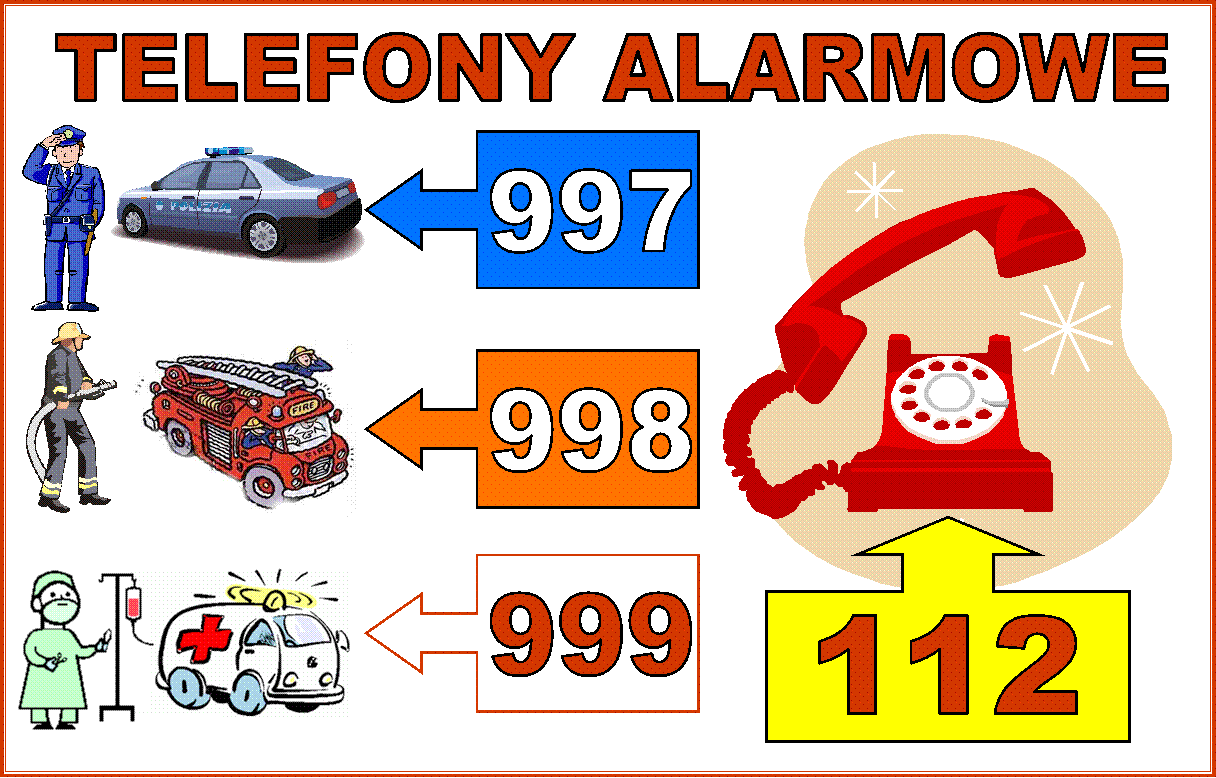 UDANEGO Wypoczynku i DOBREJ, BEZPIECZNEJ ZABAWY 
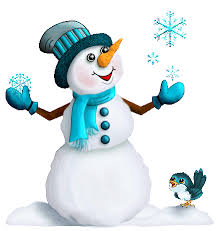